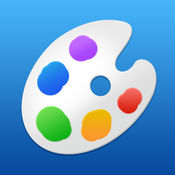 Brushes Redux
QUICK LOOK INSTRUCTIONS
PREPARED FOR ART IN ACTION
TABLE OF CONTENTS
Open a painting    	3
Tool Bar	         	4
Color Picker 		5
Brushes	         	6
Fill and Erase         	7                                                                                                                                                                                                                                    
Add Layer		8
Transform 		9
Import image 	10
Duplicate layer 	11
Move & Merge 	12
Share and Save	13
Name painting 	14
Reopen 		15
Export painting  	16
More info 	17
2
(c) 2017 MOBILEARTACADEMY
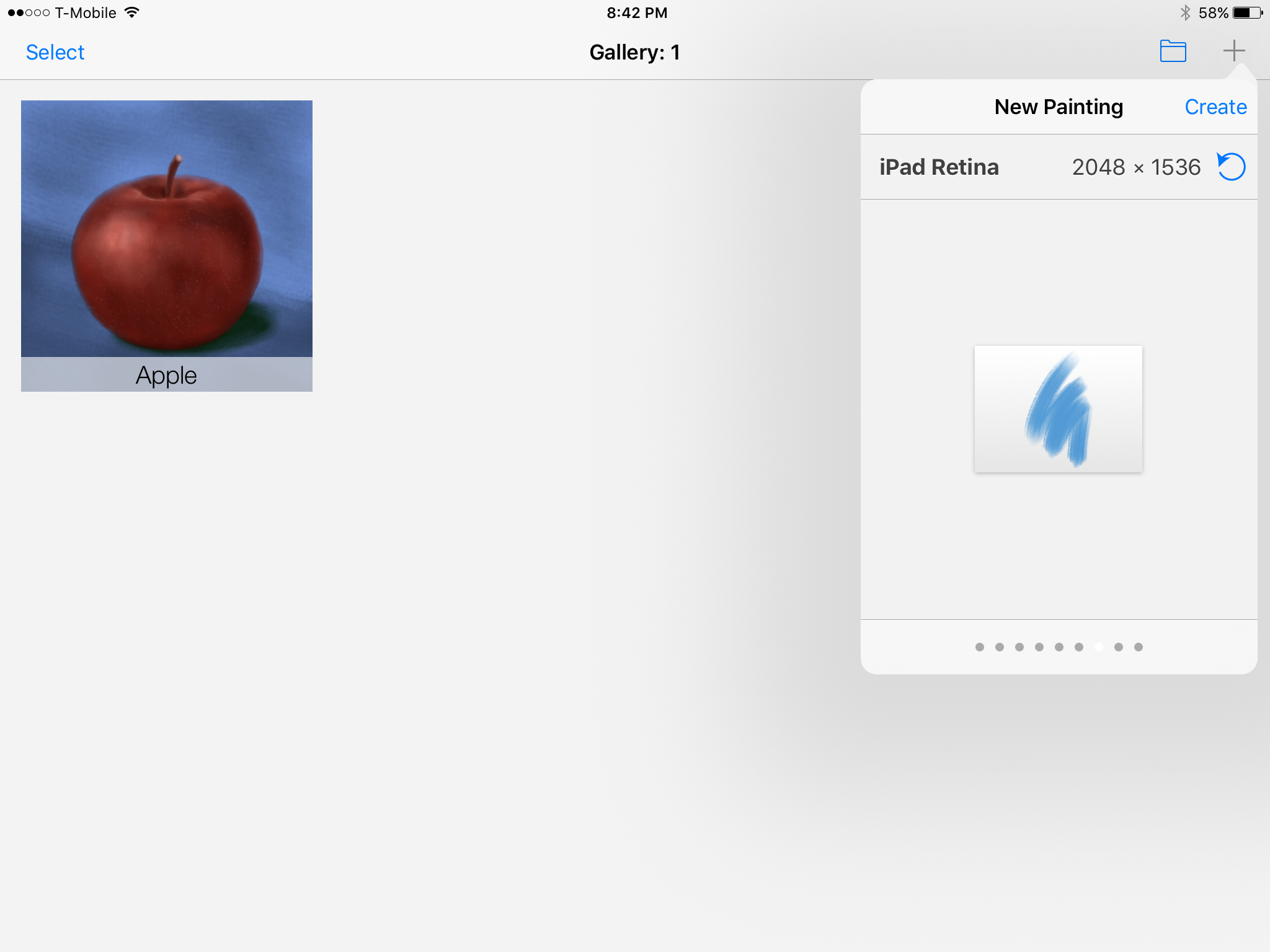 Tap the + to open the New Painting menu. 
Scroll through to select size
Click painting thumbnail to set orientation (portrait or landscape)
Opening a painting
Once you have set the size and orientation, tap CREATE and the painting will open
3
(c) 2017 MOBILEARTACADEMY
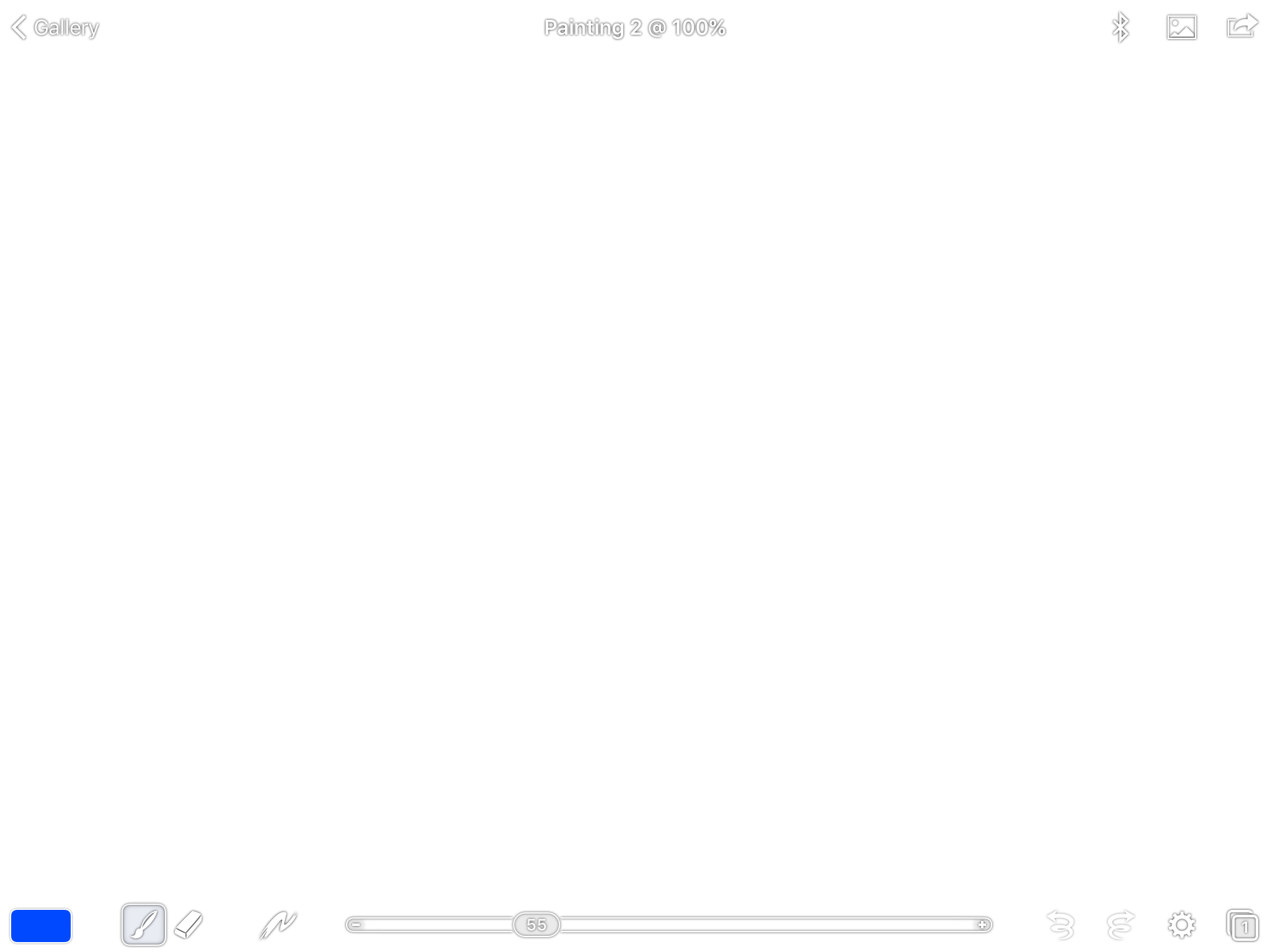 Save to Gallery
Accessories
Import photos
Share
Brush/Eraser shapes
Layers
Eraser Tool
Color Picker
Brush Tool
Undo
Redo
Adjustments
Brush/Eraser size slider
Tool Bar
This is how the open painting looks. The toolbar is rather faint, so this will help you locate what you are looking for.
4
(c) 2017 MOBILEARTACADEMY
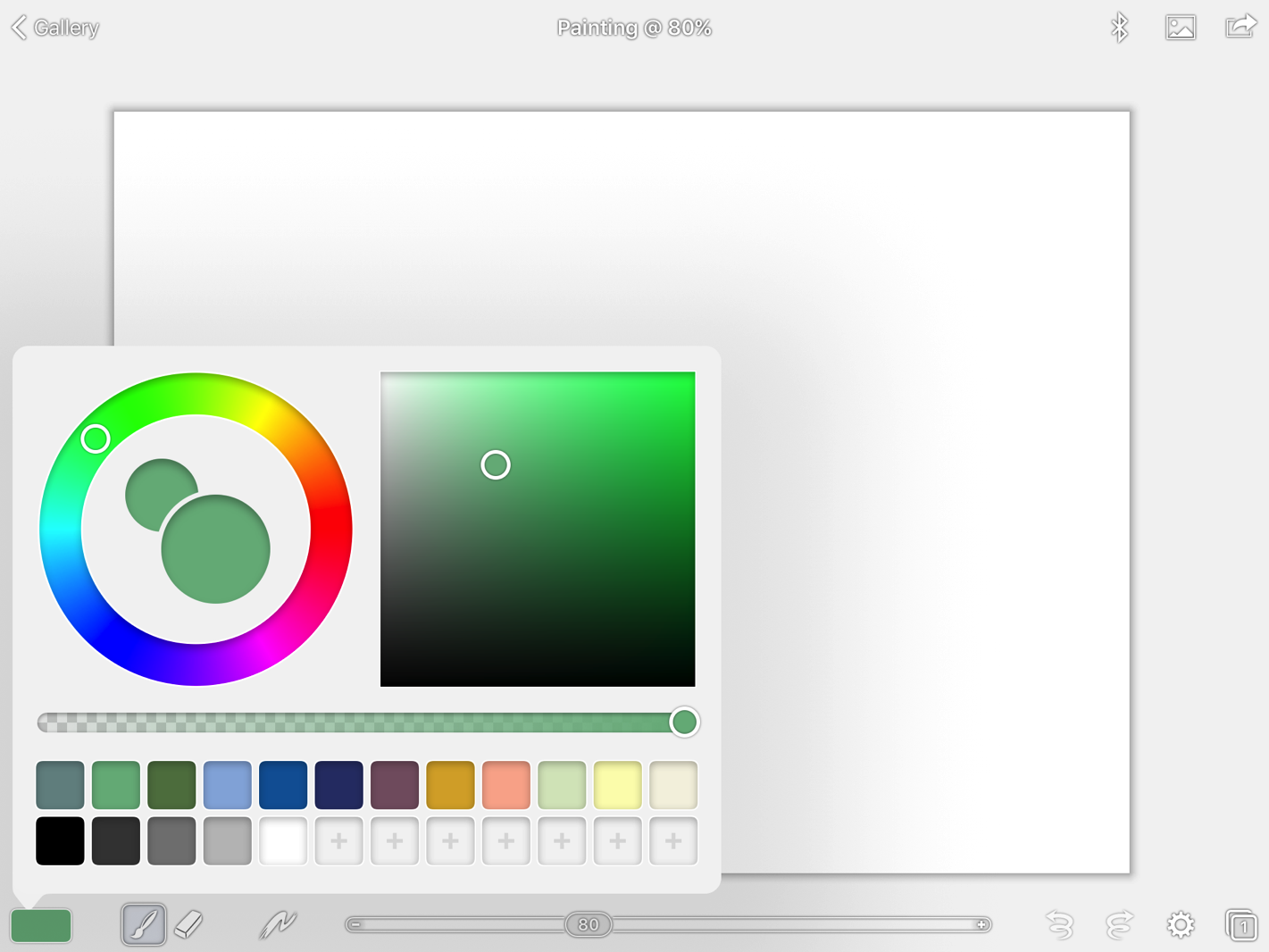 Color wheel
Shading square
Brush/Eraser size slider
Opacity slider
Palette boxes
Color Picker
Tap the color picker and tap the color wheel to select a hue. Then tap inside the shading square to set the shade (bright, dark, light etc).  You will see the color show up in the inner circle.  Move the slider to adjust opacity.
Save a color by tapping one of the empty palette boxes.
5
(c) 2017 MOBILEARTACADEMY
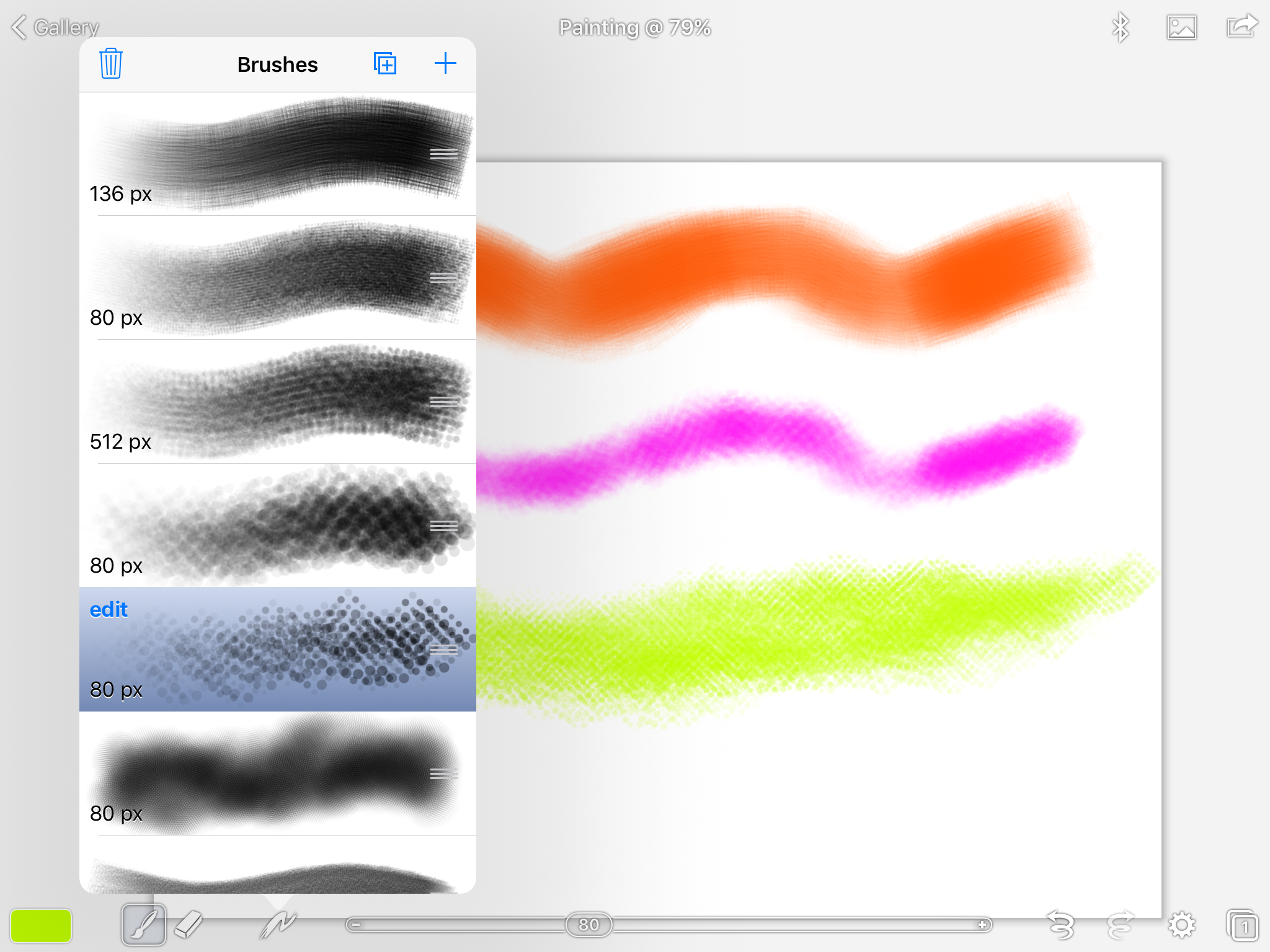 Brushes
Tap the Brush icon
Tap the Brush shape icon and select the brush you want to use
Practice making marks, noting that the harder you press the darker the color
Brush/Eraser size slider
6
(c) 2017 MOBILEARTACADEMY
Fill and Erase
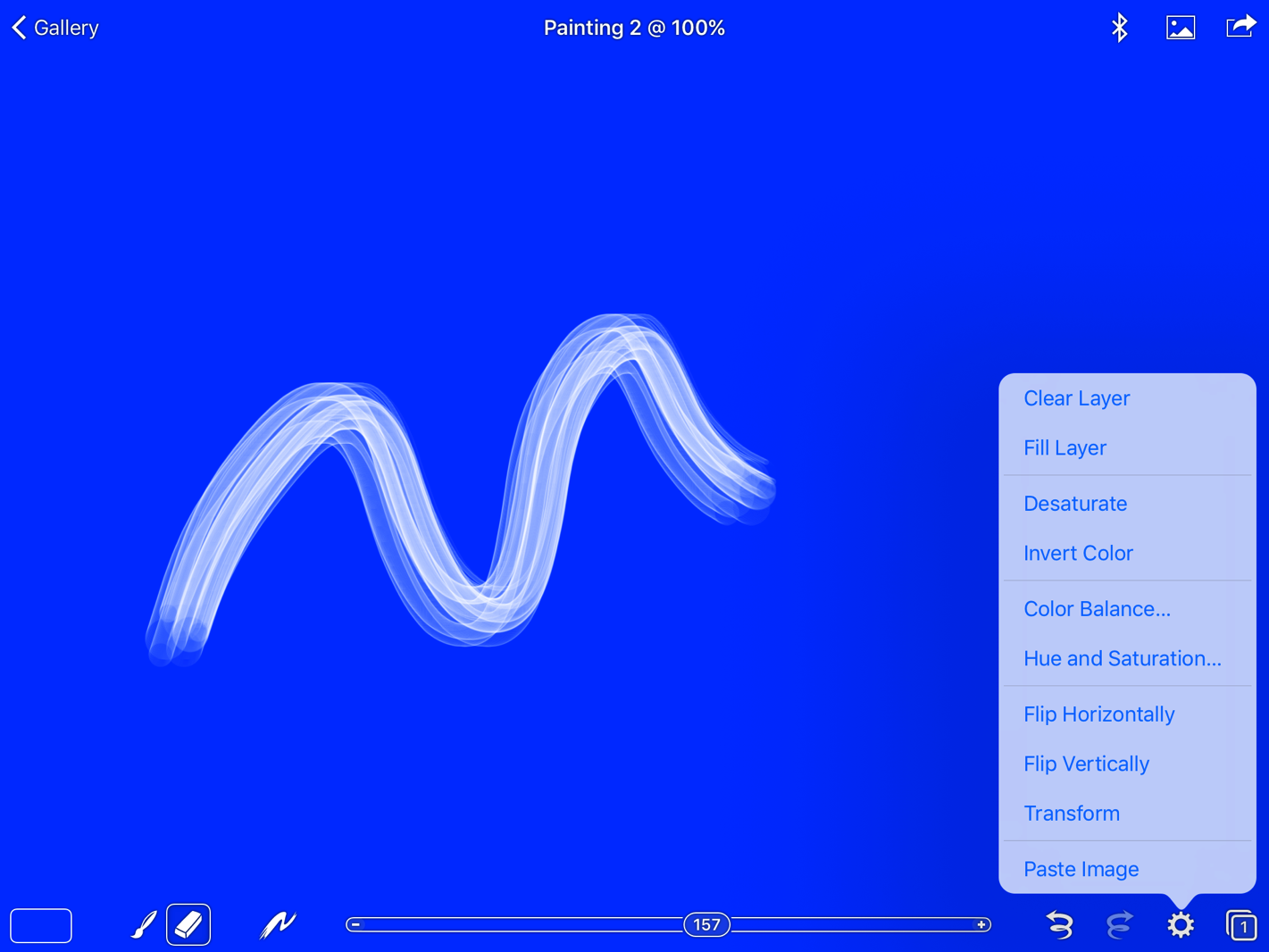 Fill the painting with color by tapping the Gear icon and tapping Fill Layer
Tap the eraser and erase through the background color
Brush/Eraser size slider
Eraser
Gear Icon
7
(c) 2017 MOBILEARTACADEMY
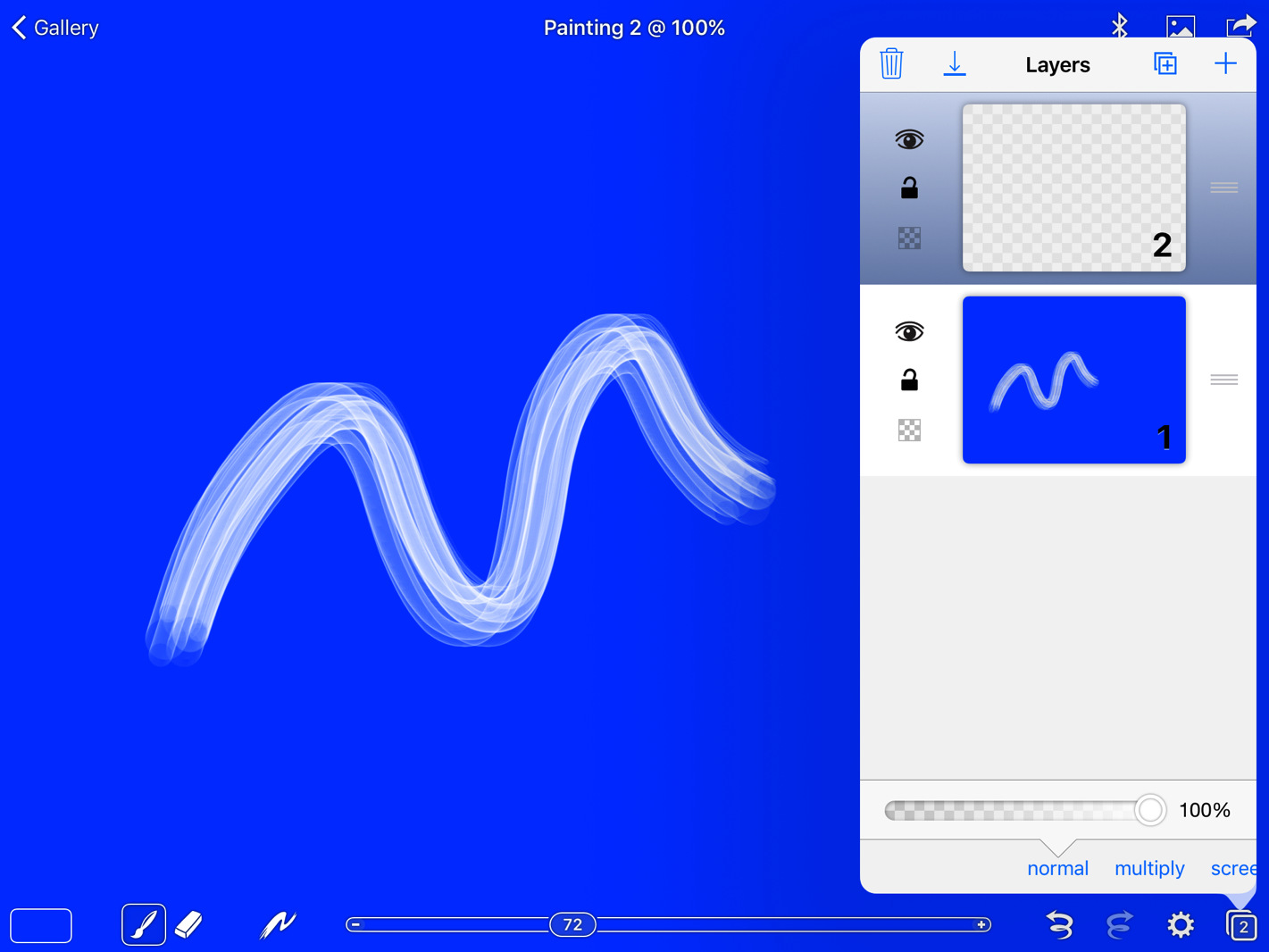 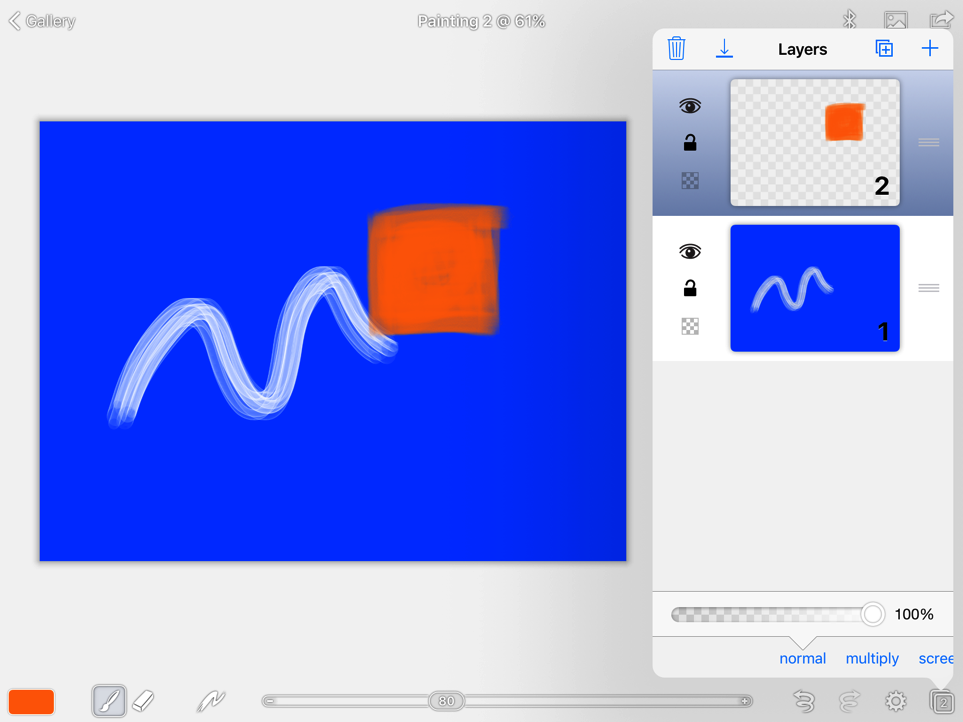 Brush/Eraser size slider
Add Layer
Tap the layers icon
Now tap the + icon on the top right of the layers window to open a new layer 
Draw a shape in a different color, and reopen layers where the shape will show on the new layer
8
(c) 2017 MOBILEARTACADEMY
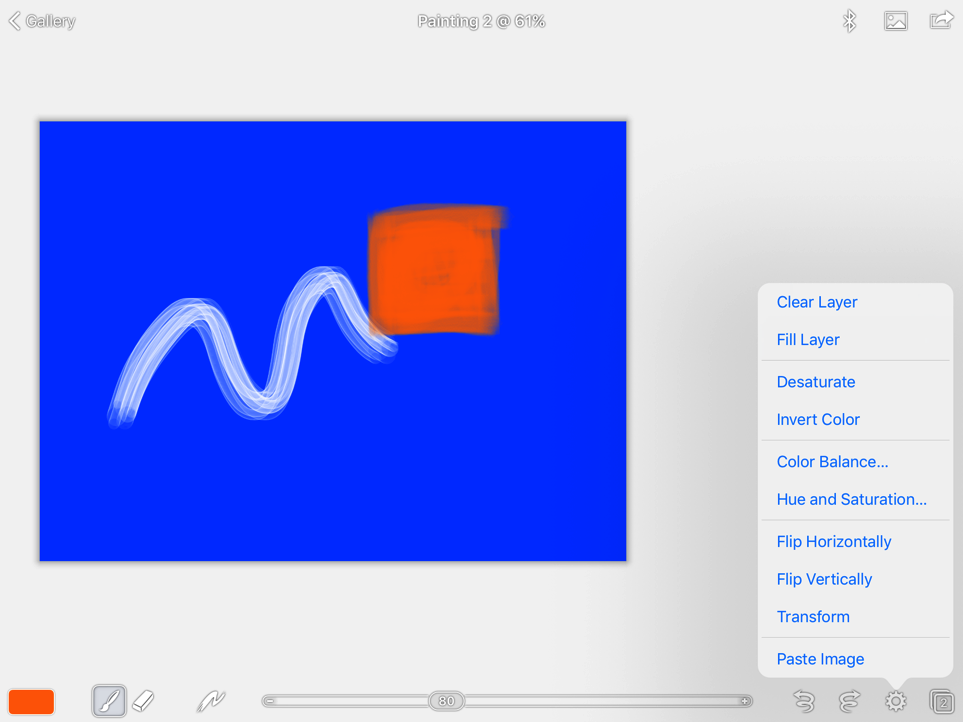 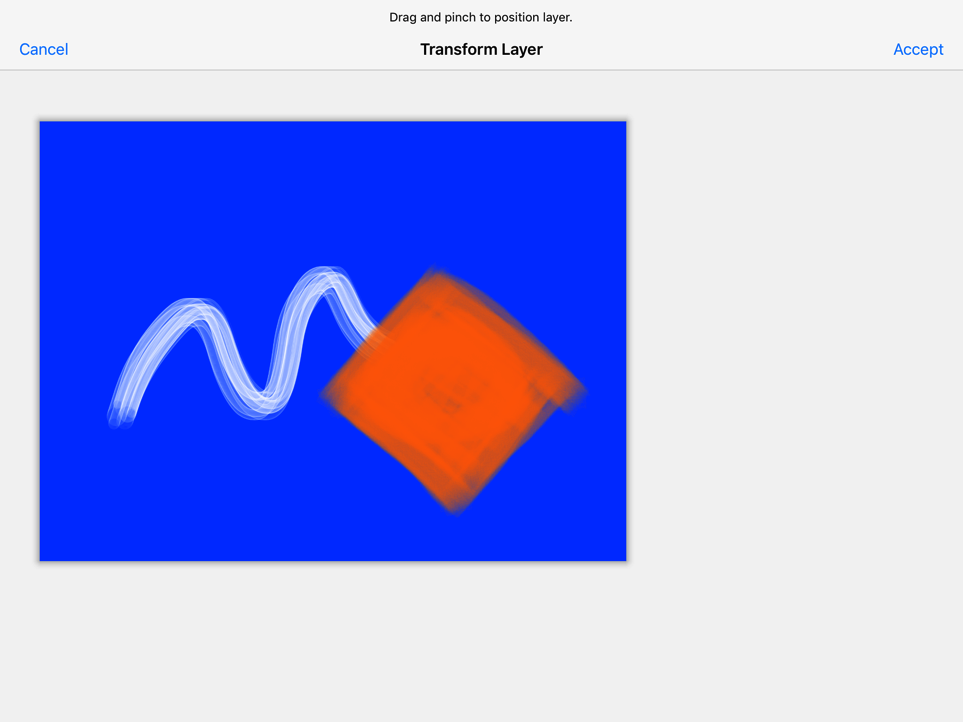 Brush/Eraser size slider
Transform
Tap the Gear Icon
Tap Transform to select the square so you can move it
Using your thumb and forefinger, make the square larger and then rotate it and place it where you want it
9
(c) 2017 MOBILEARTACADEMY
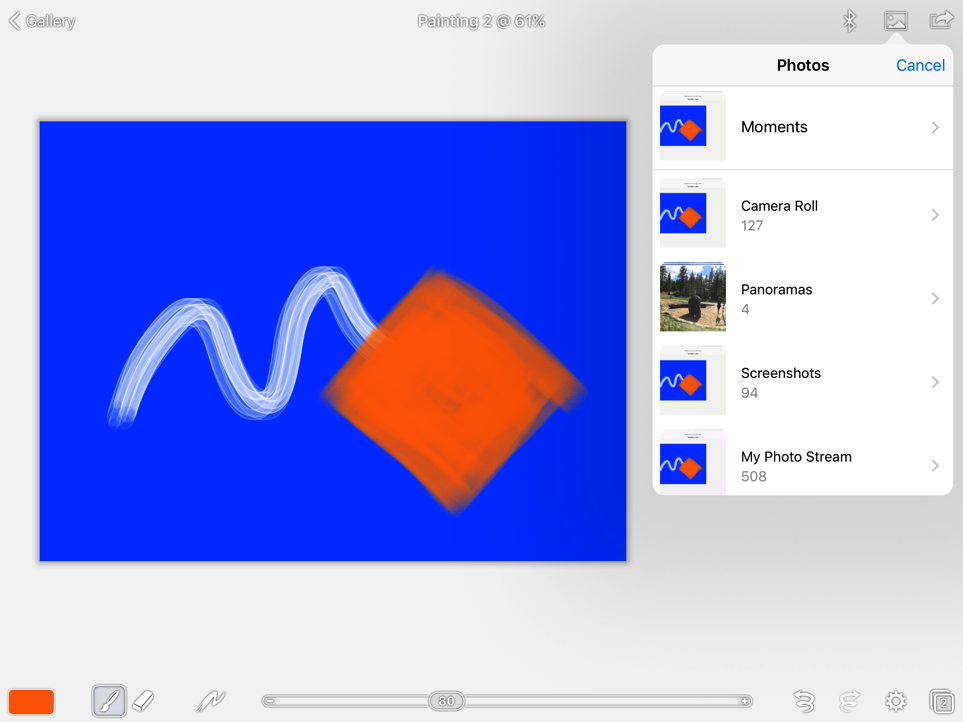 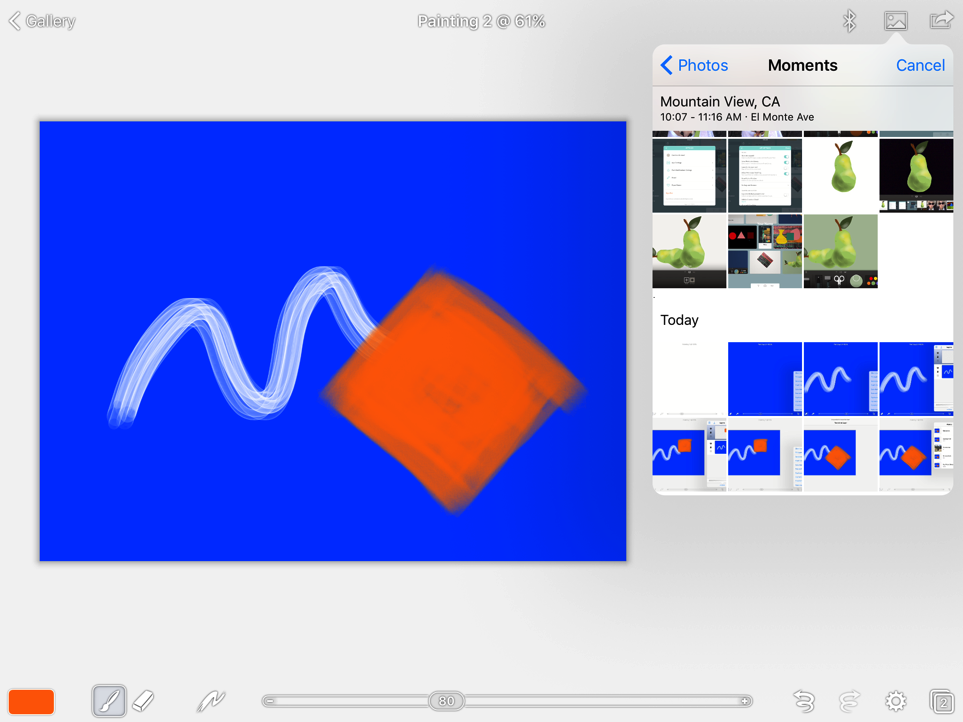 Brush/Eraser size slider
Import Image
Tap the Import image icon on the top toolbar and access your photo library
Select the photo you want to import (in this case the drawing of the pear was saved without a background)
10
(c) 2017 MOBILEARTACADEMY
Duplicate Layer
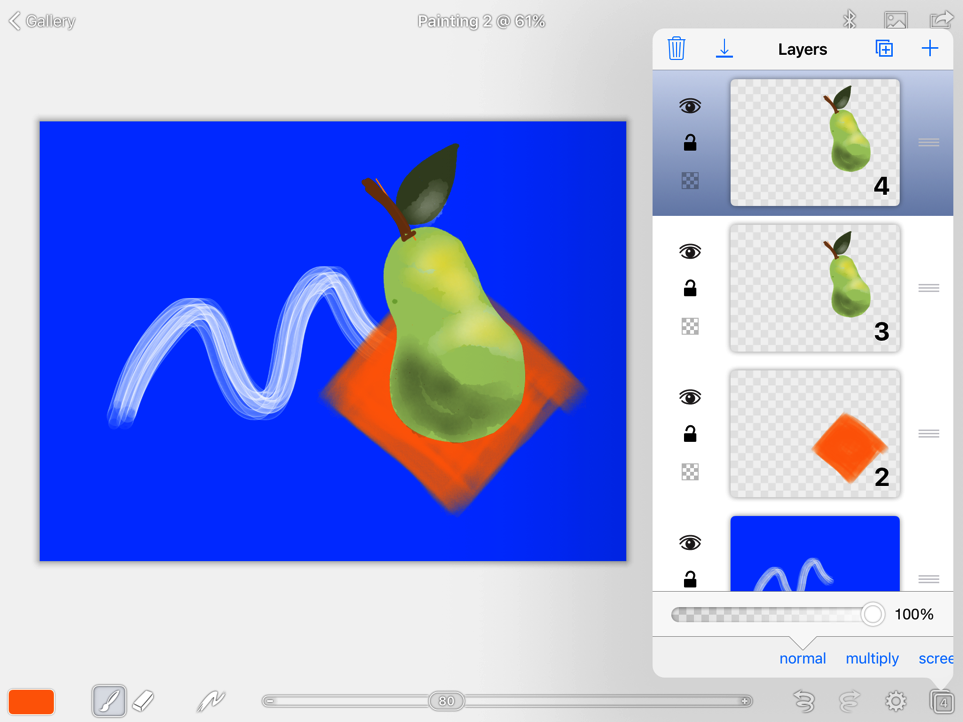 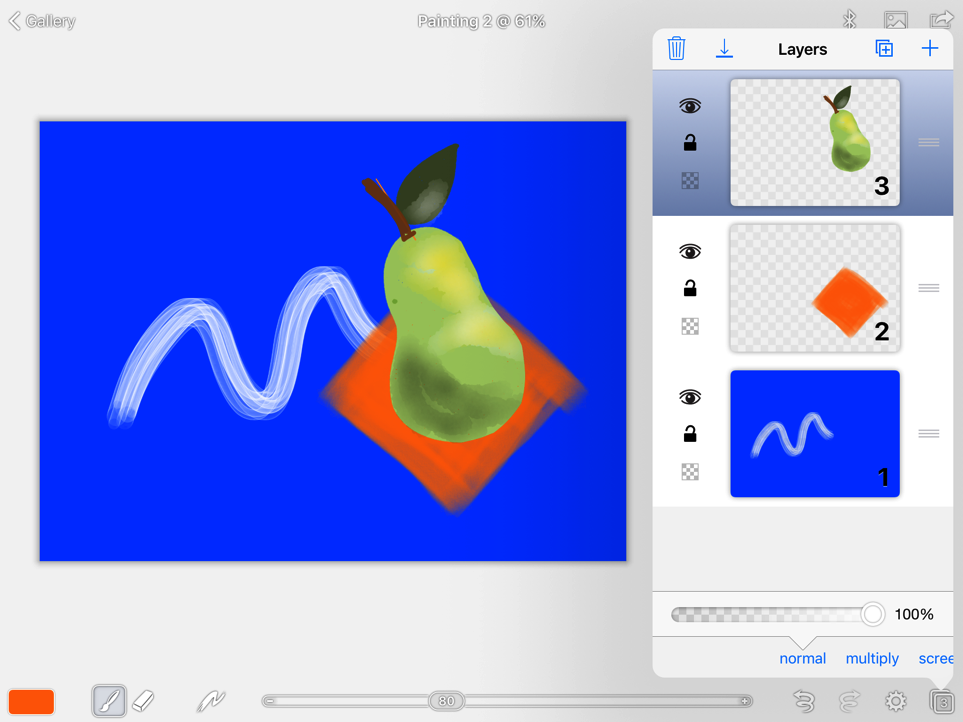 Adjust imported image
Duplicate
Adjust and place the imported image where you want it 
Open layers and tap the duplicate icon on top of the layers window to create a duplicate layer
11
(c) 2017 MOBILEARTACADEMY
Share icon
Tap accept when done
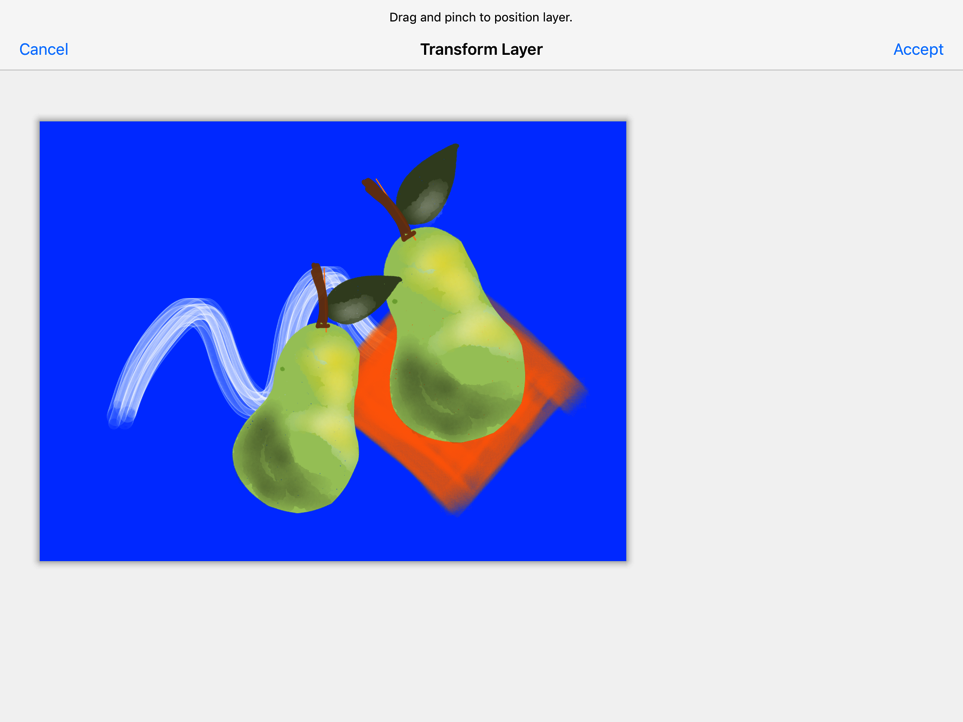 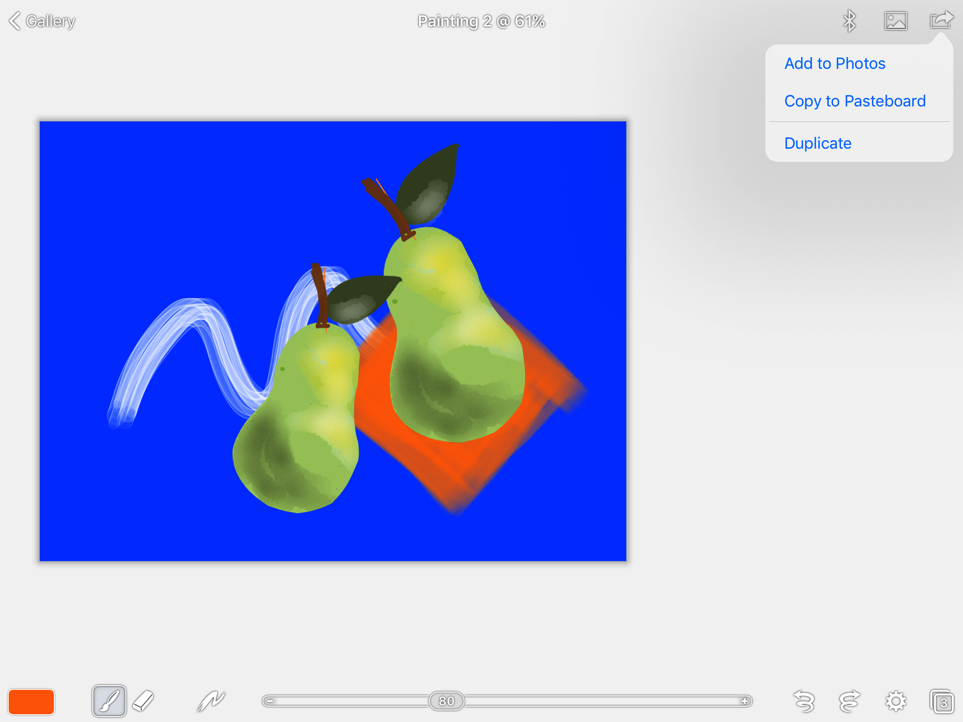 Adjust duplicated layer image
Share final painting
Adjust the duplicated layer image and place it where you want it
Share the painting by tapping the share icon on the top right of the screen
12
(c) 2017 MOBILEARTACADEMY
Merge
Tap accept when done
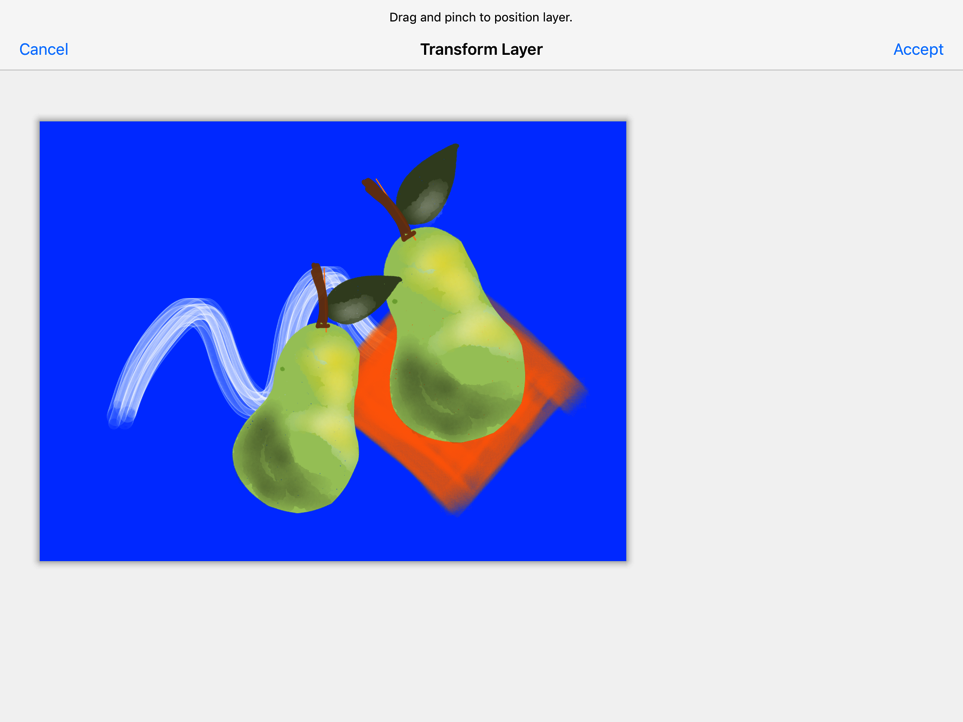 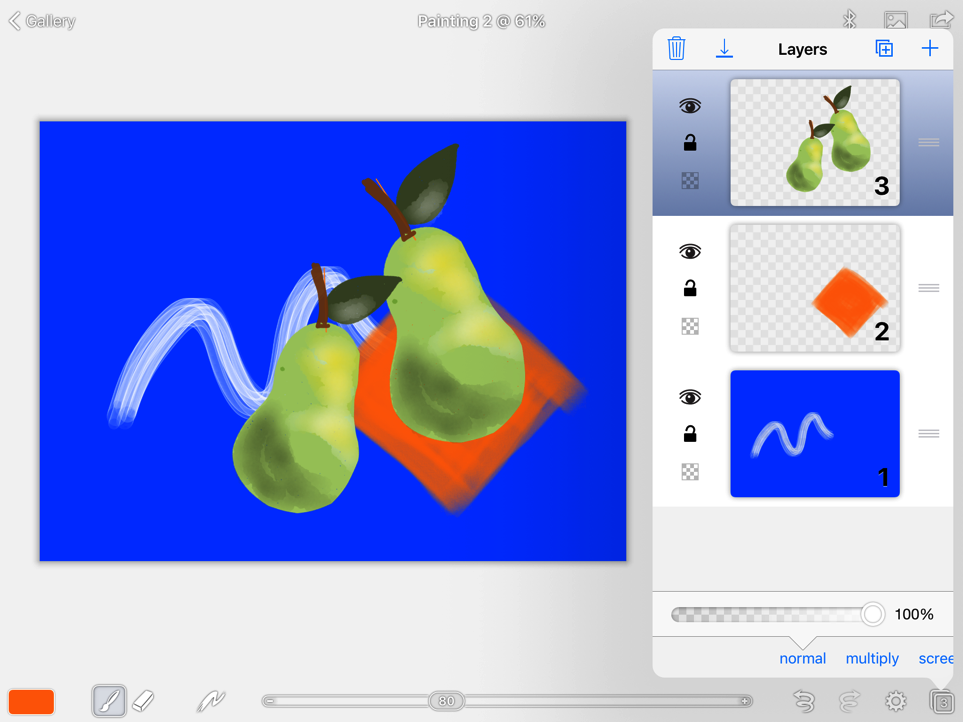 Adjust duplicated layer image
Share final painting
Adjust the duplicated layer image and place it where you want it
Share the painting by tapping the share icon on the top right of the screen
13
(c) 2017 MOBILEARTACADEMY
Save to 
gallery
Share
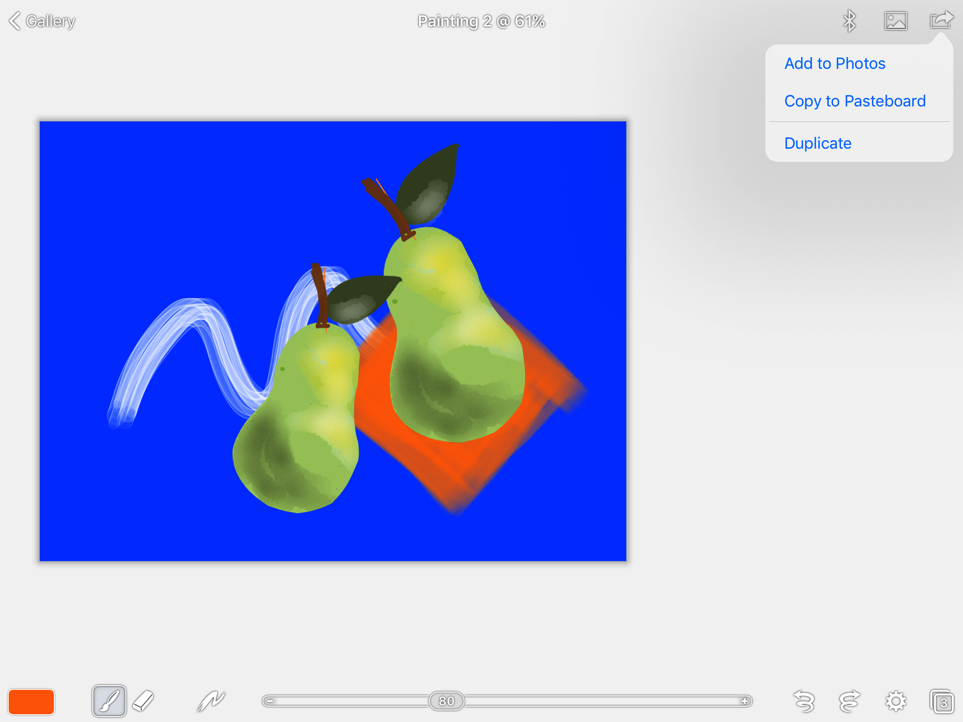 Share and Save
Share or copy the painting by tapping the top right share icon
Save the painting to Gallery by tapping the Gallery icon at the top left
14
(c) 2017 MOBILEARTACADEMY
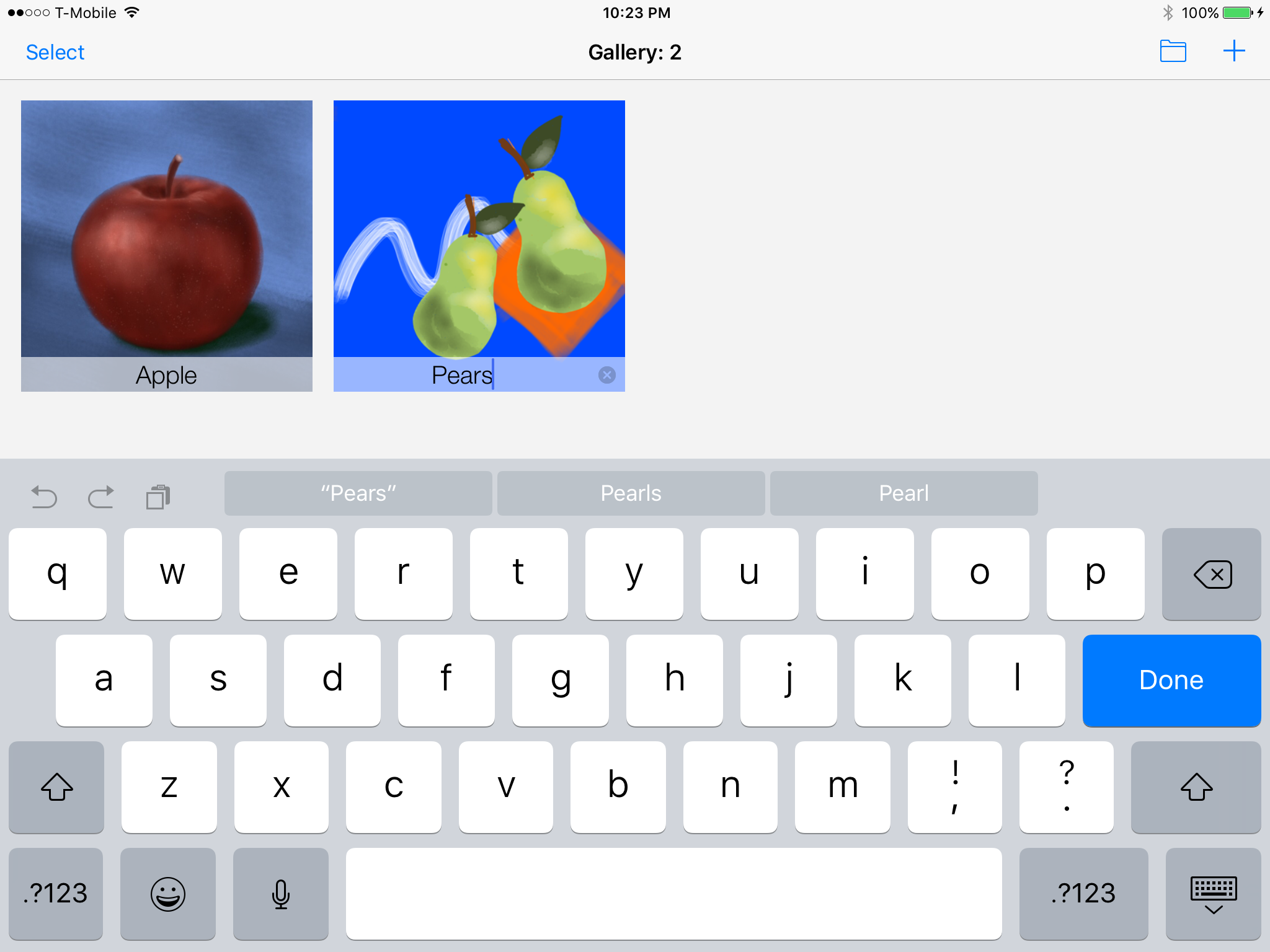 Tap  to rename
Name Painting
Tap the title under the painting to rename it and then tap DONE
15
(c) 2017 MOBILEARTACADEMY
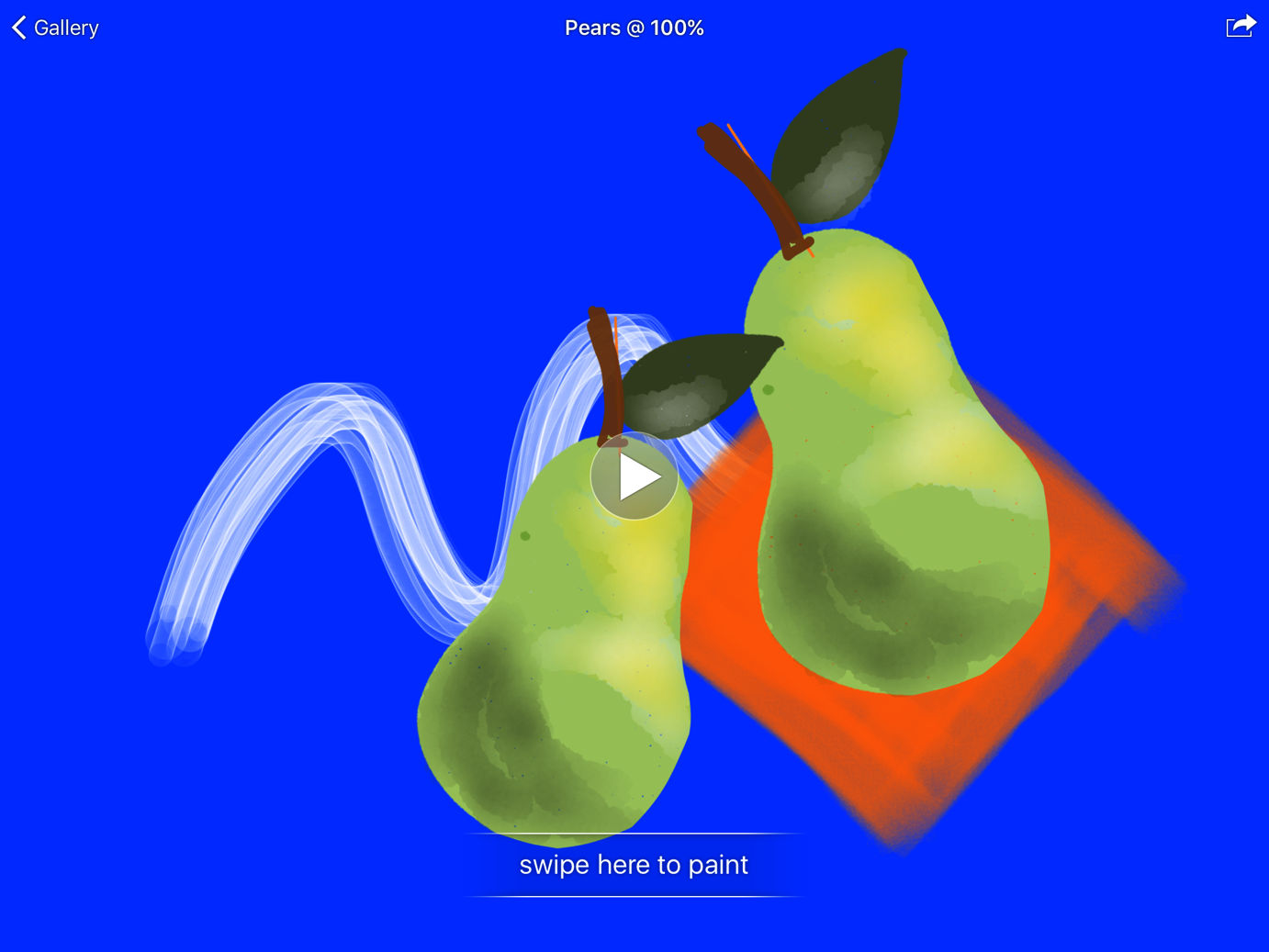 Tap arrow to view video recording
Reopen painting
If you want to do more work on the painting, just tap it in Gallery and then swipe to reopen
 Note: The painting is also available as a video recording
16
(c) 2017 MOBILEARTACADEMY
Select button
Export formats
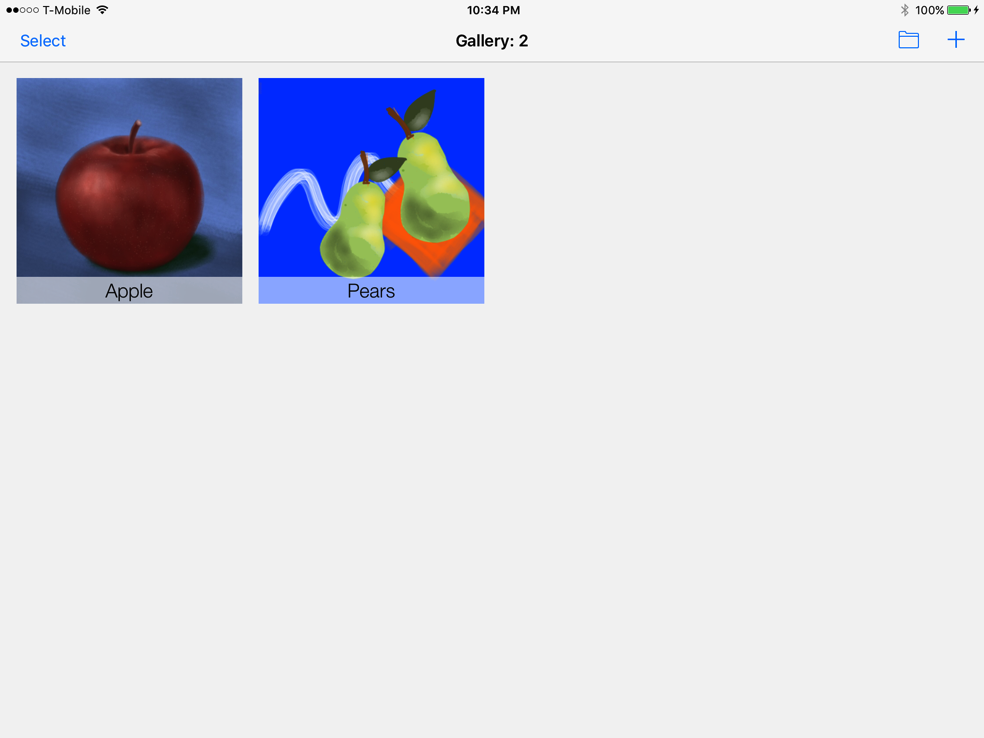 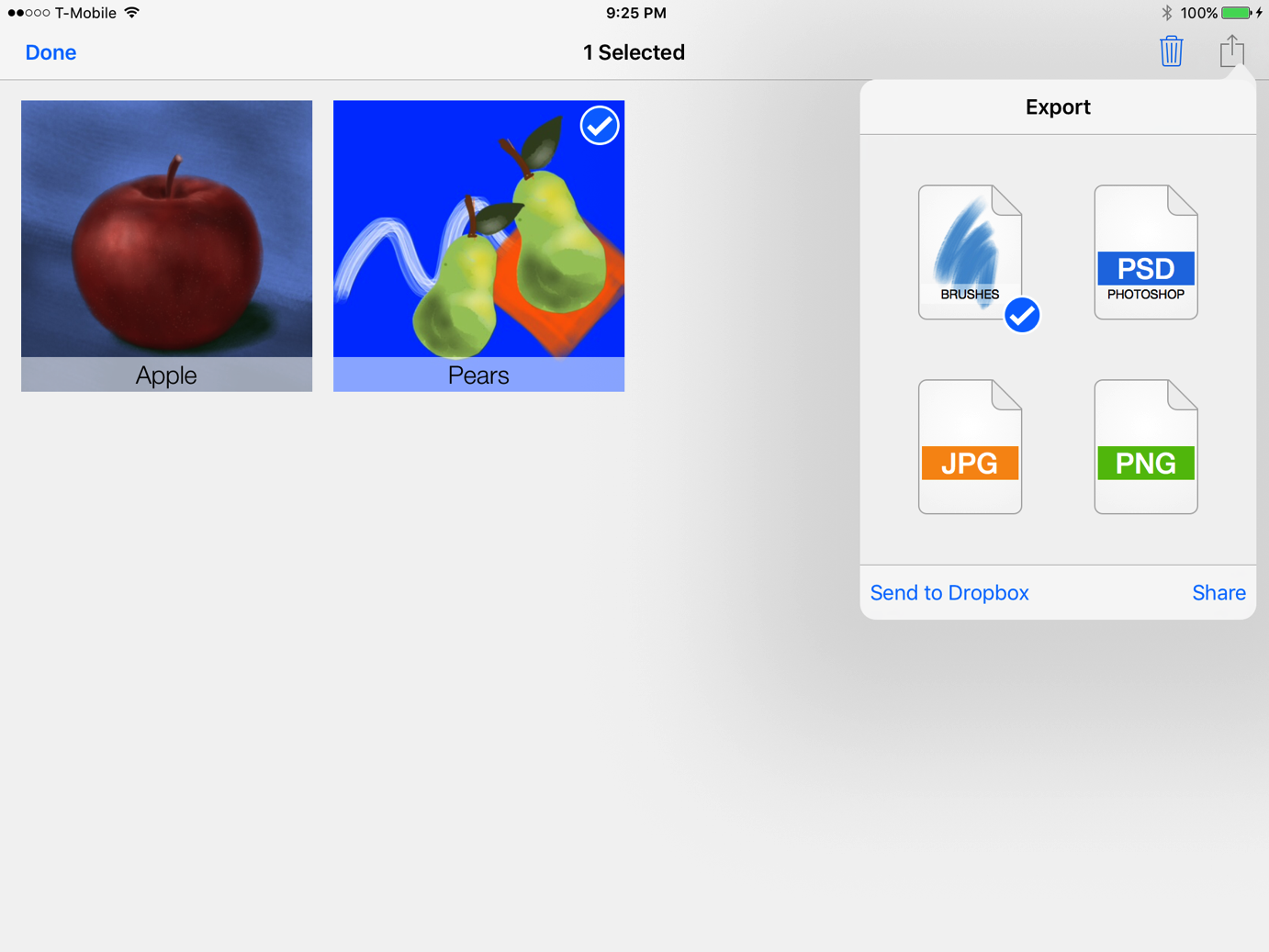 Share options
Export painting
Tap SELECT at the top left of the screen and then tap the painting you want to export
  Tap the export icon at the top right and select the format you want to use to share or save to Dropbox
Tap DONE to deselect the painting in the gallery
17
(c) 2017 MOBILEARTACADEMY
More Information
If you want to learn more about Brushes Redux then you can access different online videos by searching Google.
To learn other apps, visit www.mobileart.how where you can enroll on our online classes. Just request help from support@artinaction.org
18
(c) 2017 MOBILEARTACADEMY